Hashtables
David KauchakCS 62 – Spring 2021
Admin
No mentor hours: Friday (3/5) – Tuesday (3/16)

Mentors will reach out regarding learning community meetings.

Office hours today: 3:30-4pm

No office hours next week

No assignment over spring break!
Sets
An unordered collection
Things can be added and removes
Check if things are in the set
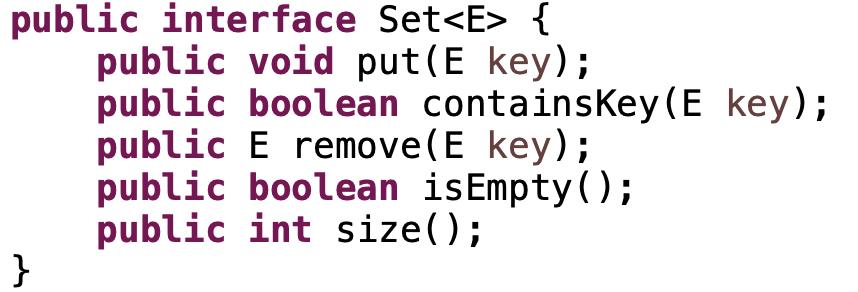 Could we do this with any of our data structures so far? 
Big-O runtime of methods?
Sets
An unordered collection
Things can be added and removes
Check if things are in the set
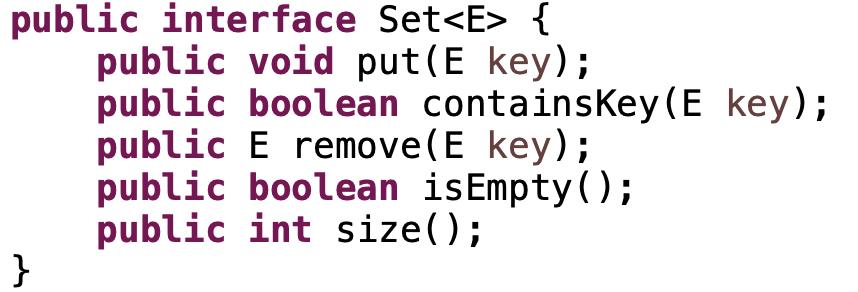 We’d like to make these operations fast: O(1)!
Integer sets
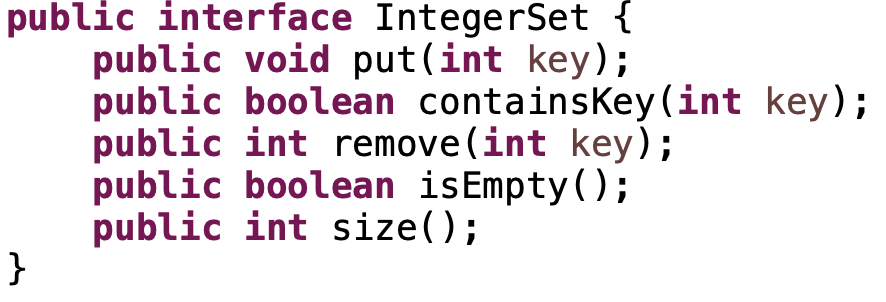 What if we assume that they’re integers.

Any ideas how to do this fast?
Integer sets
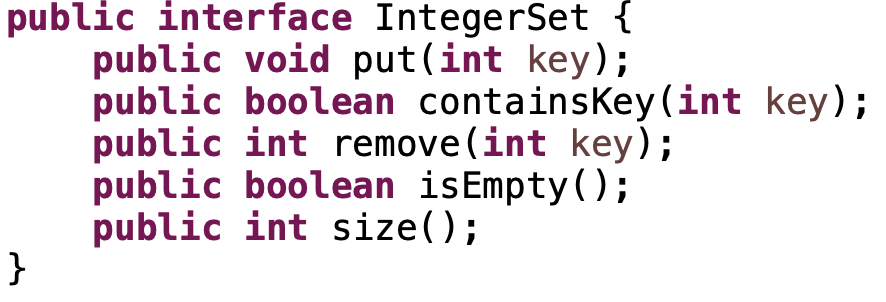 Array
null
null
null
null
null
null
null
null
null
null
null
null
null
null
null
Integer sets
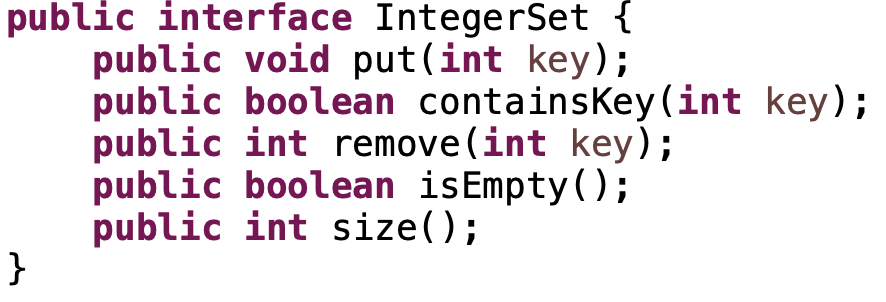 put(5)
Where should we put it?
Array
null
null
null
null
null
null
null
null
null
null
null
null
null
null
null
Integer sets
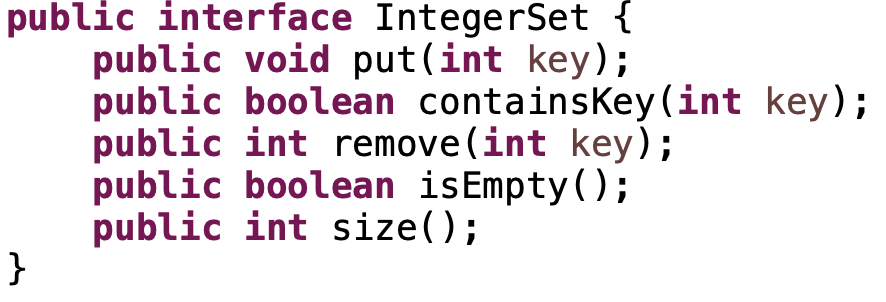 put(5)
Array
null
null
null
null
null
null
null
null
null
null
null
null
null
null
5
Integer sets
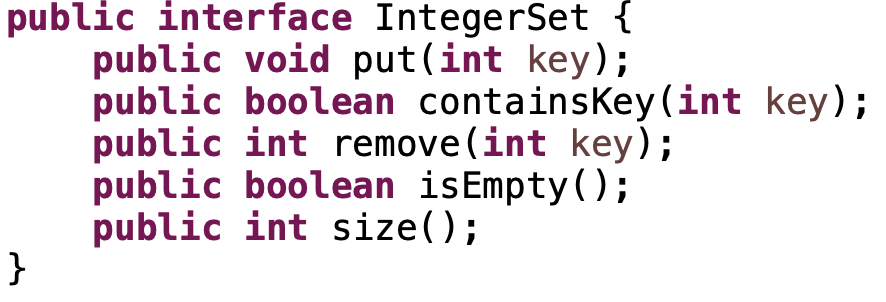 put(7)
Where should we put it?
Array
null
null
null
null
null
null
null
null
null
null
null
null
null
null
5
Integer sets
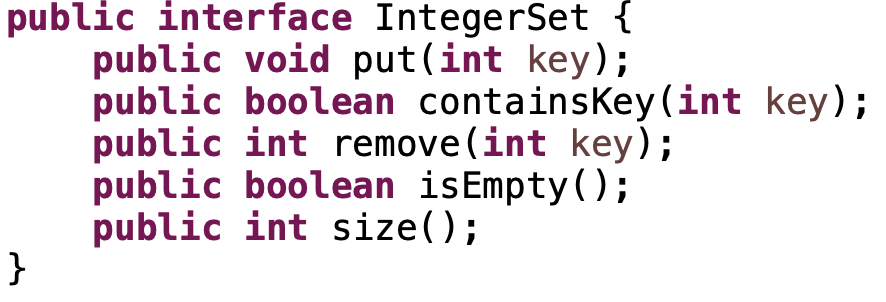 put(7)
Where should we put it?
Array
null
null
null
null
null
null
null
null
null
null
7
null
null
null
5
Integer sets
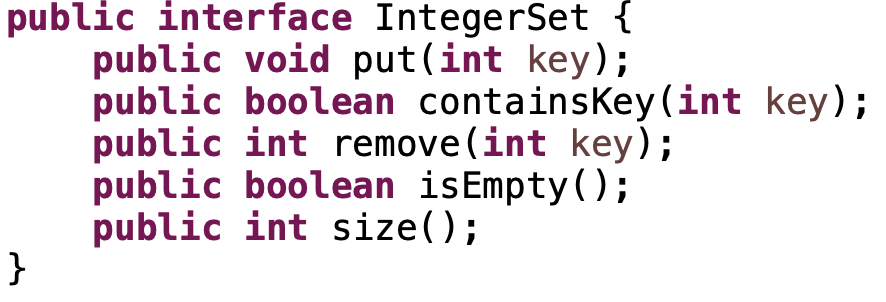 containsKey(4)?
Array
null
null
null
null
null
null
null
null
null
null
7
null
null
null
5
Integer sets
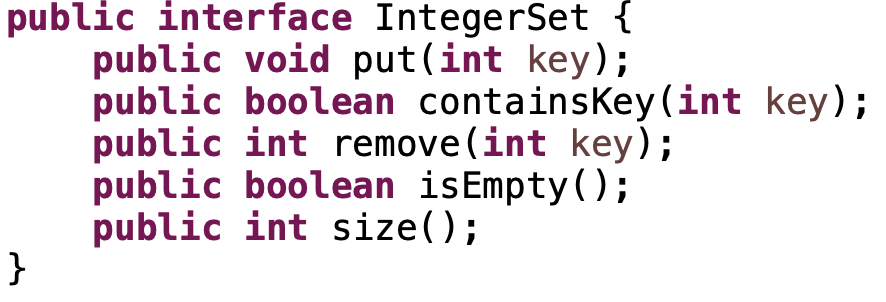 containsKey(4)?
No!
Array
null
null
null
null
null
null
null
null
null
null
7
null
null
null
5
Integer sets
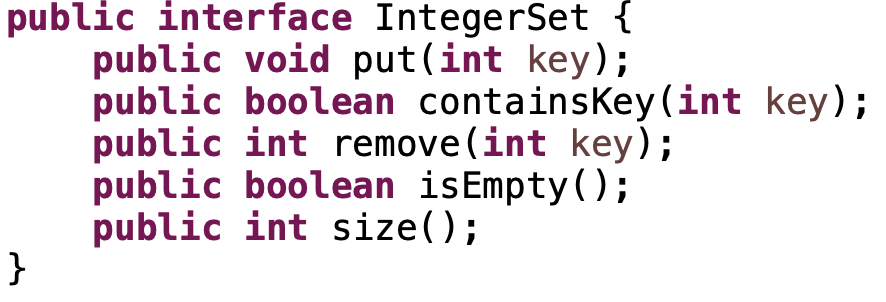 containsKey(7)?
Array
null
null
null
null
null
null
null
null
null
null
7
null
null
null
5
Integer sets
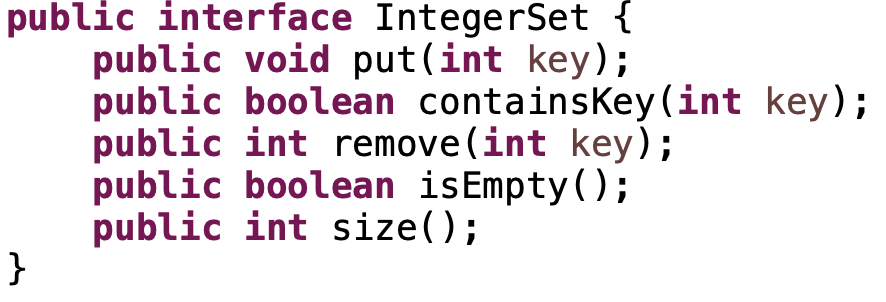 containsKey(7)?
Yes!
Array
null
null
null
null
null
null
null
null
null
null
7
null
null
null
5
Integer sets
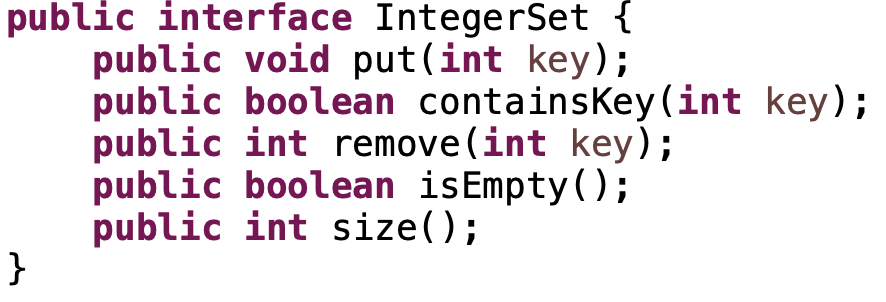 remove(5)?
Array
null
null
null
null
null
null
null
null
null
null
7
null
null
null
5
Integer sets
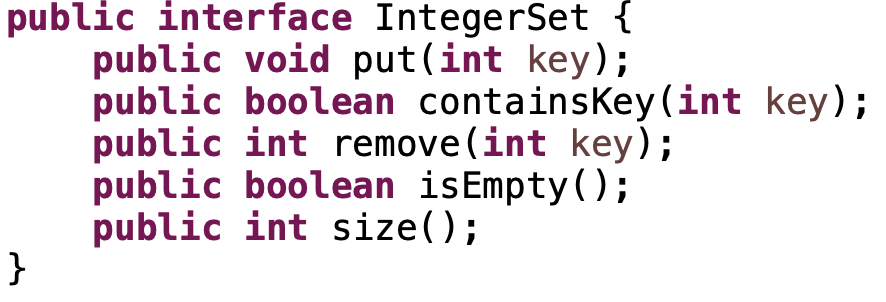 remove(5)?
Array
null
null
null
null
null
null
null
null
null
null
7
null
null
null
null
Integer sets
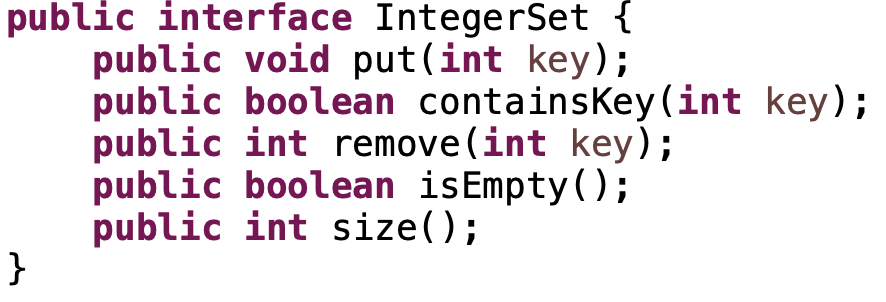 What is the big-O runtime of the methods?
O(1)
Array
null
null
null
null
null
null
null
null
null
null
7
null
null
null
5
Integer sets
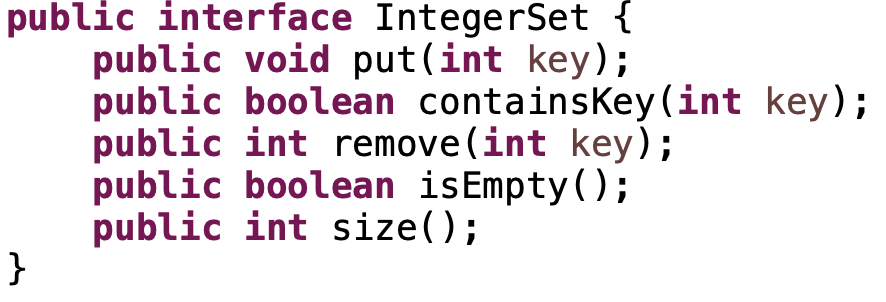 Any problems?
Array
null
null
null
null
null
null
null
null
null
null
7
null
null
null
5
Integer sets
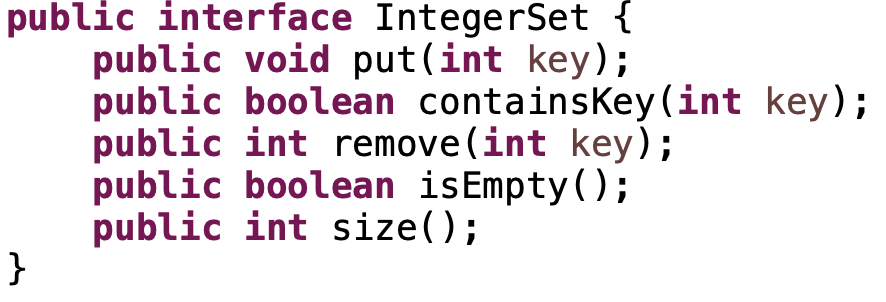 Negative numbers (could fix this by adding a constant)
The array would have to be huge!
      (ints range from -231 to 231-1,
        231= ~2 billion)
Any problems?
Array
null
null
null
null
null
null
null
null
null
null
7
null
null
null
5
Keys
universe of keys - U
For whatever key we’re using (e.g., integers), there is a universe of all possible keys
Why not just arrays?
array must be as large as the universe of keys
universe of keys - U
Array
Why not just arrays?
array must be as large as the universe of keys
universe of keys - U
space of actual keys used is often much, much smaller than the universe of keys
actualkeys, n
Array
Why not arrays?
Think of indexing all last names < 10 characters
Census listing of all last names http://www.census.gov/genealogy/names/dist.all.last
88,799 last names
What is the size of our space of keys?
2610 = a big number
Not feasible!
Even if it were, not space efficient
Hashtables
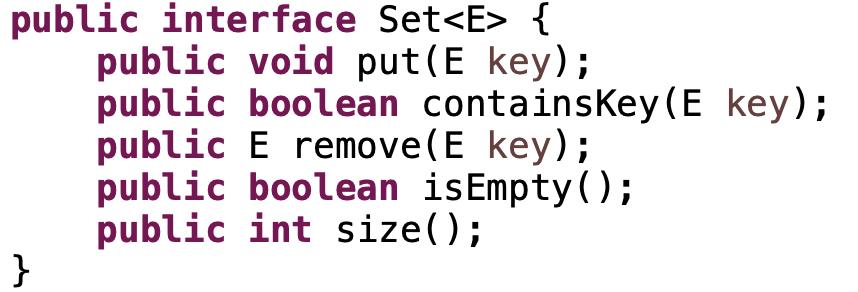 Using an array is still a good idea

Key idea: need to translate from the key into an index in the array
m
Array
null
null
null
null
null
null
null
null
null
null
7
null
null
null
5
Hash function, h
A hash function is a function that maps the universe of keys to a restricted range (e.g., the size of an array)
universe of keys - U
hash function, h: U m
m << |U|
Hash function, h
A hash function is a function that maps the universe of keys to a restricted range (e.g., the size of an array)
universe of keys - U
hash function, h: U m
m << |U|
Hash function, h
A hash function is a function that maps the universe of keys to a restricted range (e.g., the size of an array)
universe of keys - U
hash function, h: U m
m << |U|
Hash function, h
What can happen if m < |U|?
universe of keys - U
hash function, h: U m
m << |U|
Collisions
If m < |U|, then two keys can map to the same position in the hashtable (pidgeonhole principle)
universe of keys - U
hash function, h
m << |U|
Collisions
A collision occurs when h(x) = h(y), but x ≠ y

A good hash function will minimize the number of collisions

Because the number of hashtable (array) entries is less than the possible keys (i.e. m < |U|) collisions are inevitable!

We need to handle collisions!
Collision resolution techniques?
Collision resolution by chaining
Hashtable consists of an array of linked lists










When a collision occurs, the element is added to linked list at that location

If two entries x ≠ y have the same hash value h(x) = h(y), then table[h(x)] will contain a linked list with both values
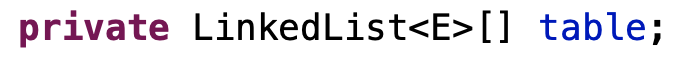 null
null
null
null
null
null
null
null
null
null
null
null
put
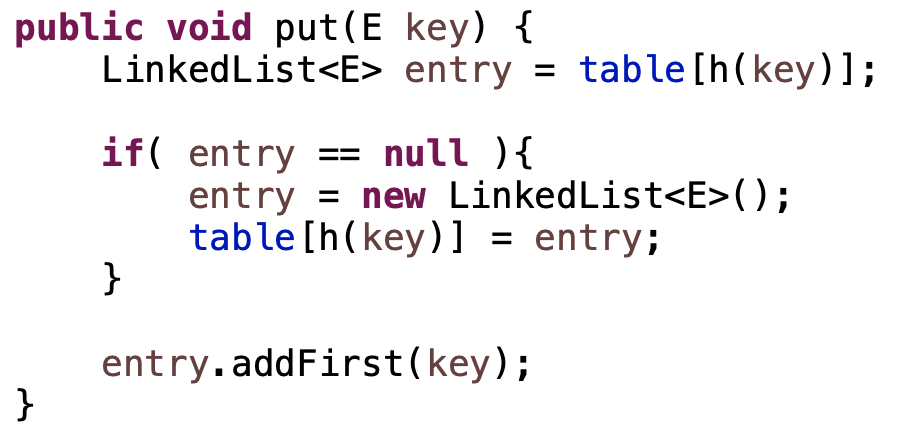 What does this code do?
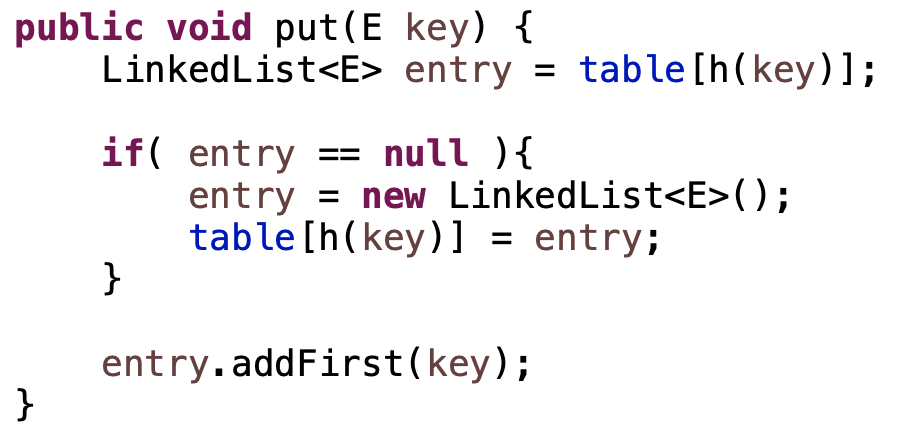 put(     )
null
null
null
null
null
null
null
null
null
null
null
null
null
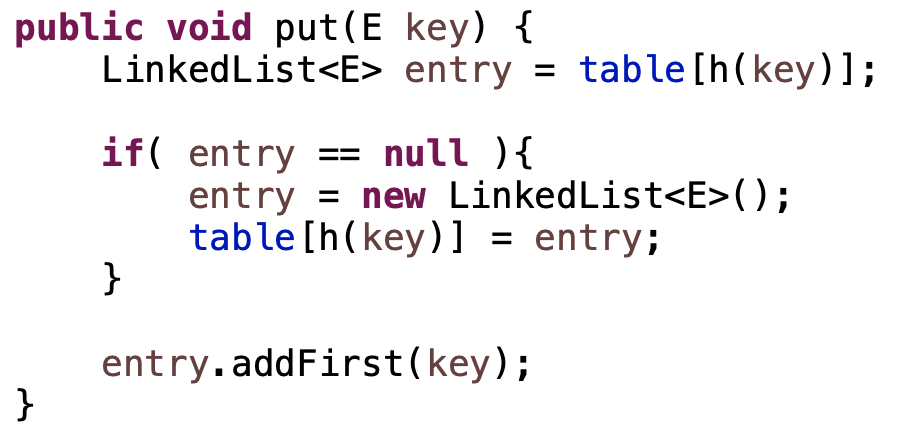 hash function is a mapping from the key to some value < m
h(     )
put(     )
null
null
null
null
null
null
null
null
null
null
null
null
null
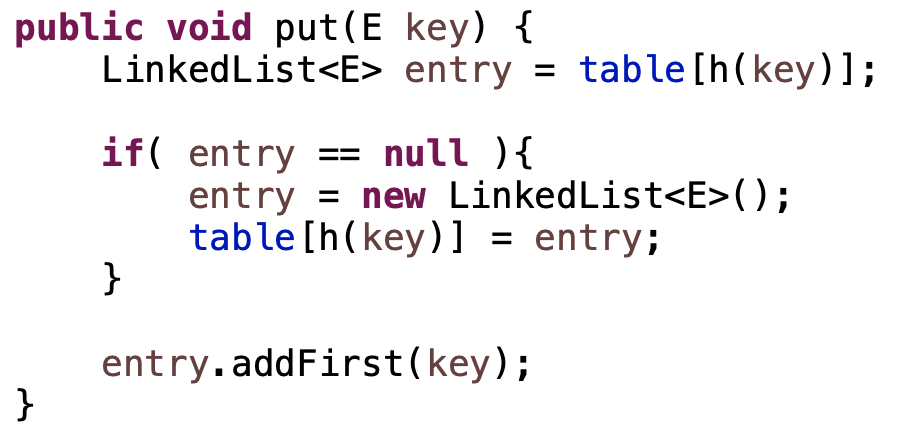 hash function is a mapping from the key to some value < m
h(     )
put(     )
null
null
null
null
null
null
null
null
null
null
null
null
null
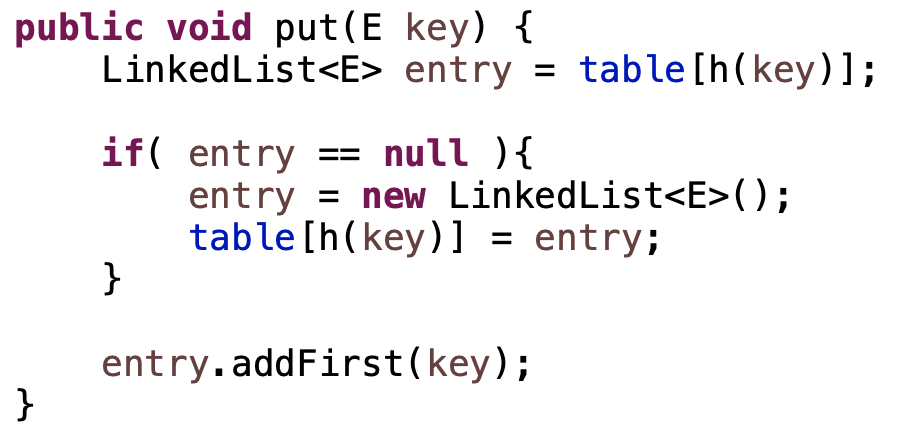 hash function is a mapping from the key to some value < m
h(     )
put(     )
null
null
null
null
null
null
null
null
null
null
null
null
null
More methods
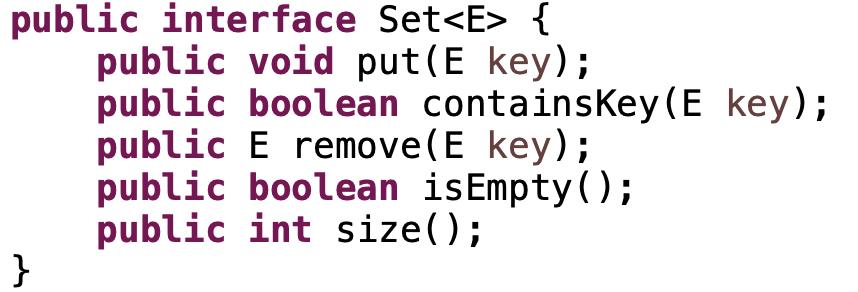 containsKey?
remove?
null
null
null
null
null
null
null
null
null
null
null
null
containsKey
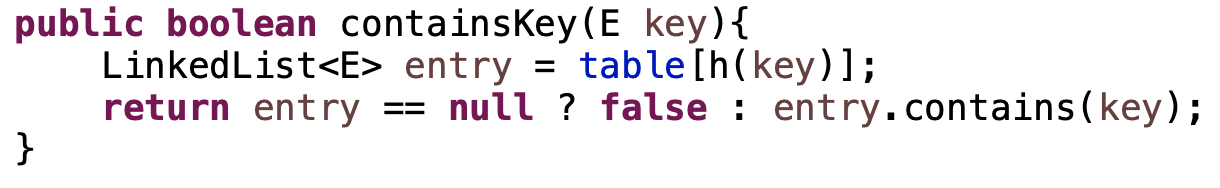 null
null
null
null
null
null
null
null
null
null
null
null
ternary operator
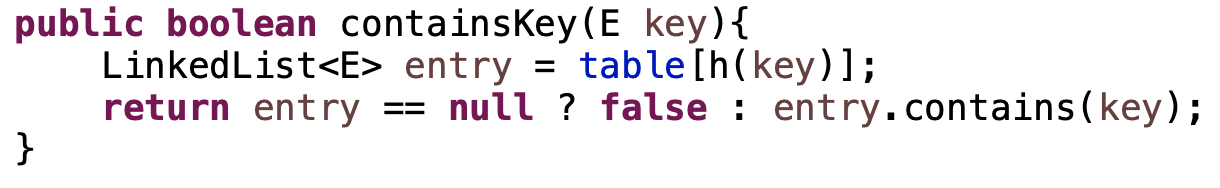 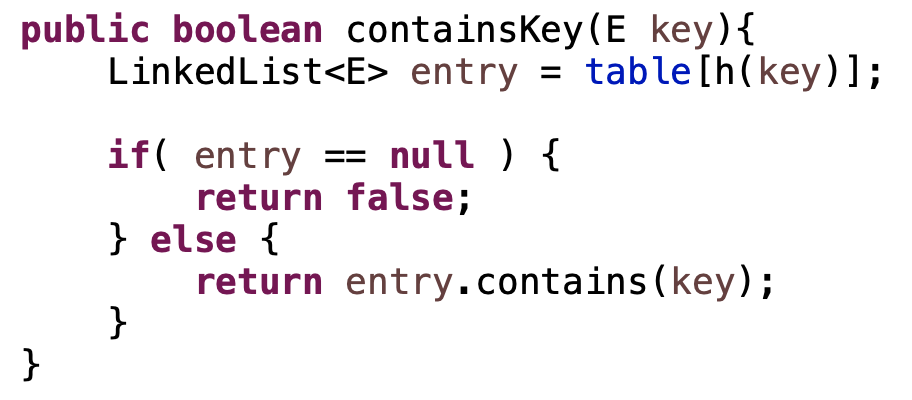 containsKey
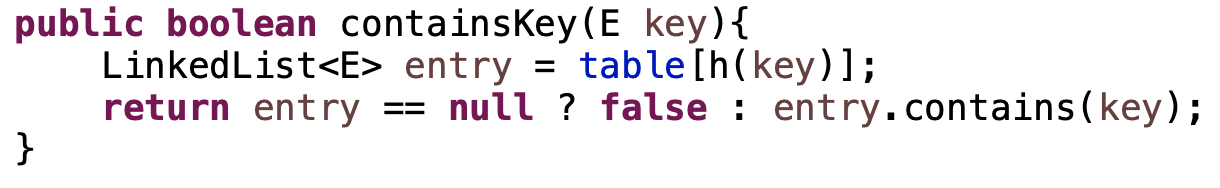 containsKey(     )
null
null
null
null
null
null
null
null
null
null
null
null
containsKey
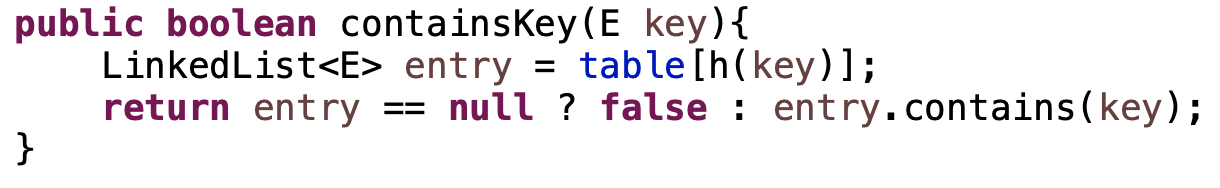 containsKey(     )
h(       )
null
null
null
null
null
null
null
null
null
null
null
null
containsKey
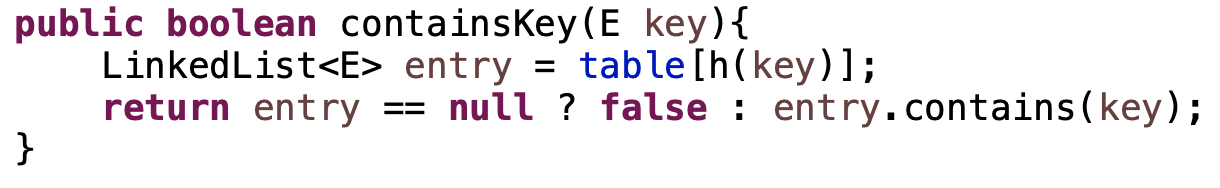 containsKey(     )
h(       )
null
null
null
null
null
null
null
null
null
null
null
null
containsKey
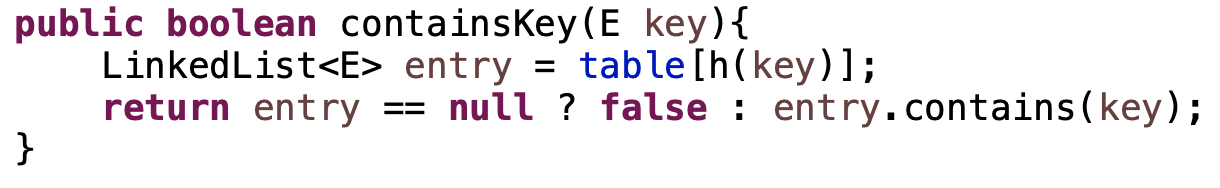 containsKey(     )
h(       )
null
null
null
null
null
null
null
null
null
null
null
null
containsKey
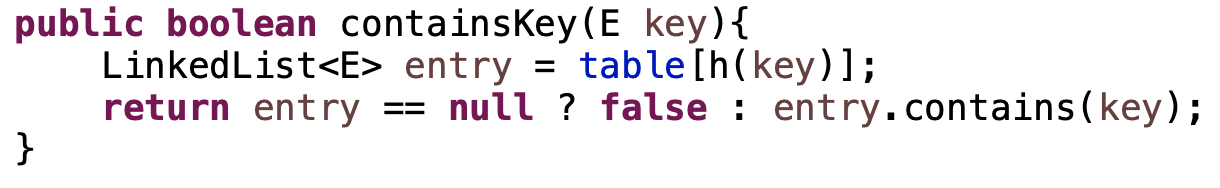 containsKey(     )
h(       )
null
null
null
null
null
null
null
null
null
null
null
null
remove
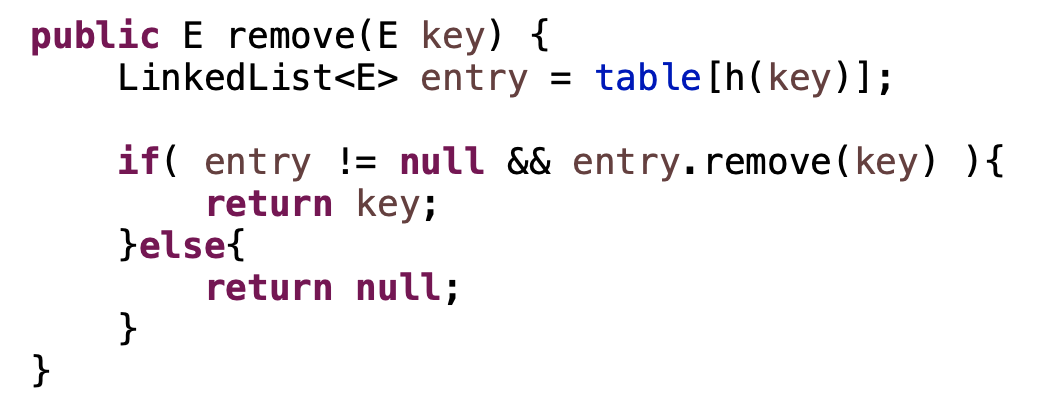 null
null
null
null
null
null
null
null
null
null
null
null
remove
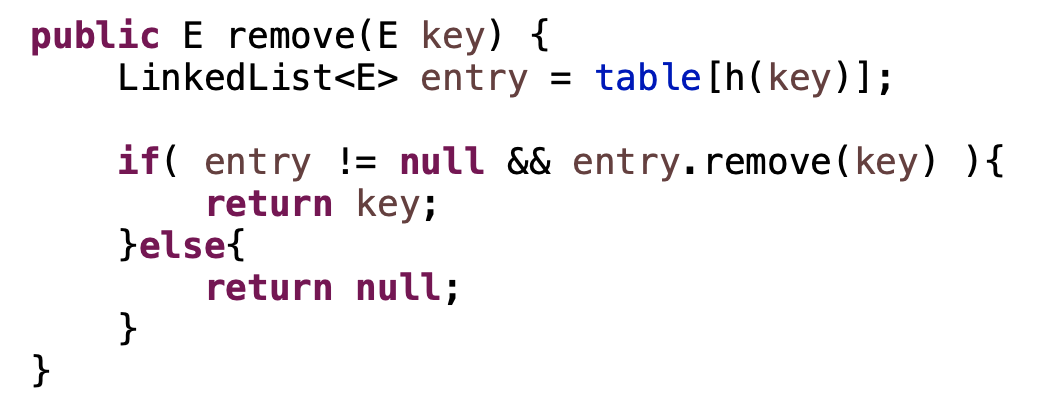 containsKey(     )
null
null
null
null
null
null
null
null
null
null
null
null
remove
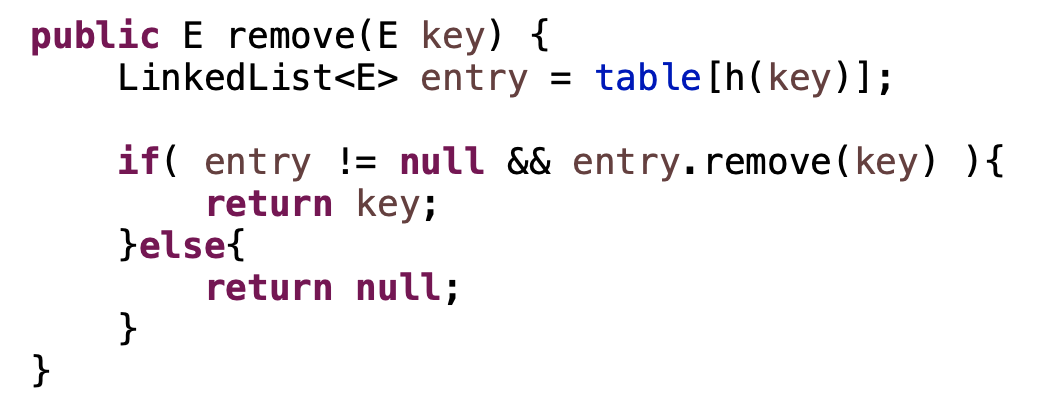 containsKey(     )
h(       )
null
null
null
null
null
null
null
null
null
null
null
null
remove
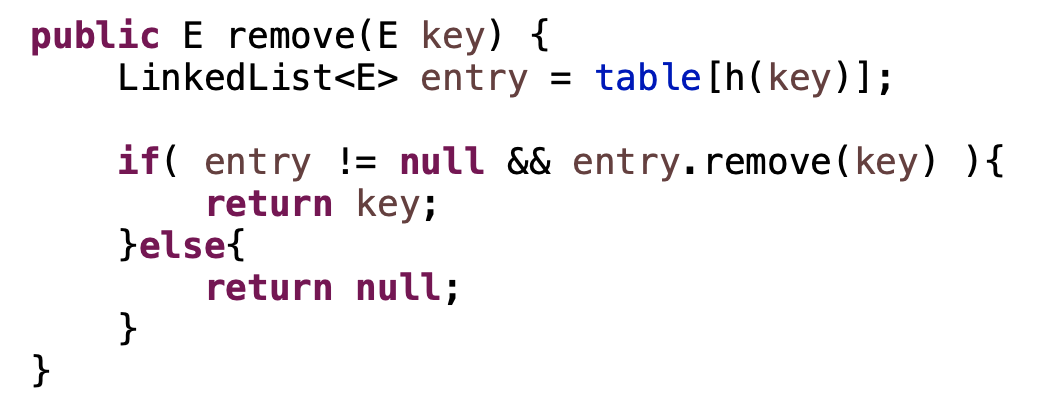 containsKey(     )
h(       )
null
null
null
null
null
null
null
null
null
null
null
null
remove
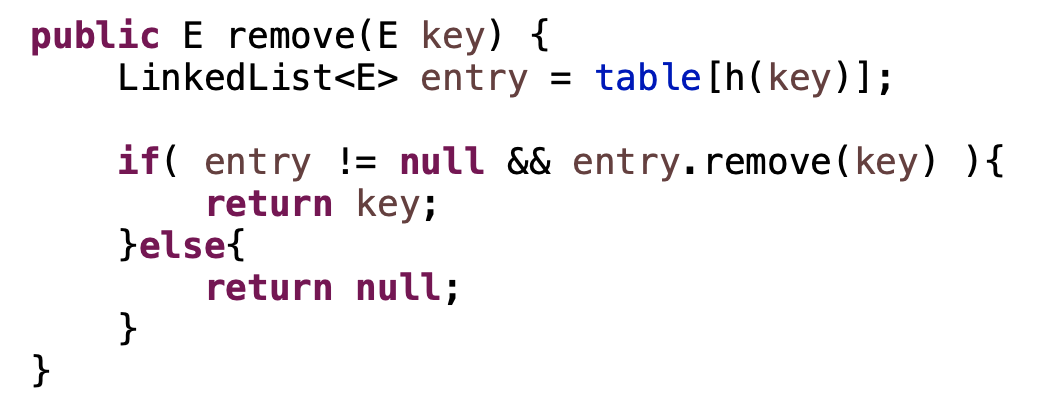 containsKey(     )
h(       )
null
null
null
null
null
null
null
null
null
null
null
null
remove
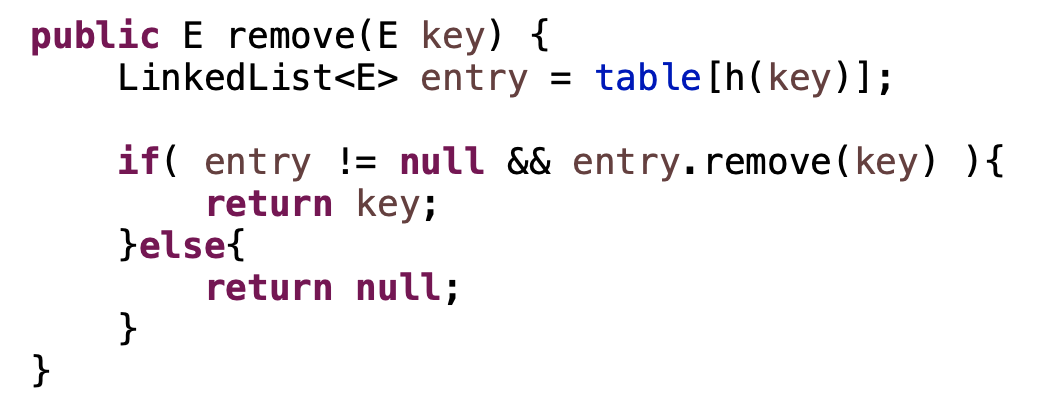 containsKey(     )
h(       )
null
null
null
null
null
null
null
null
null
null
null
null
Running time?
put

containsKey

remove
null
null
null
null
null
null
null
null
null
null
null
null
Running time?
put: O(1)

containsKey: O(length of linked list)

remove: O(length of linked list)
null
null
null
null
null
null
null
null
null
null
null
null
Length of the chain
Worst case?
Length of the chain
Worst case?
All elements hash to the same location
h(k) = 4
n
…